Field positions
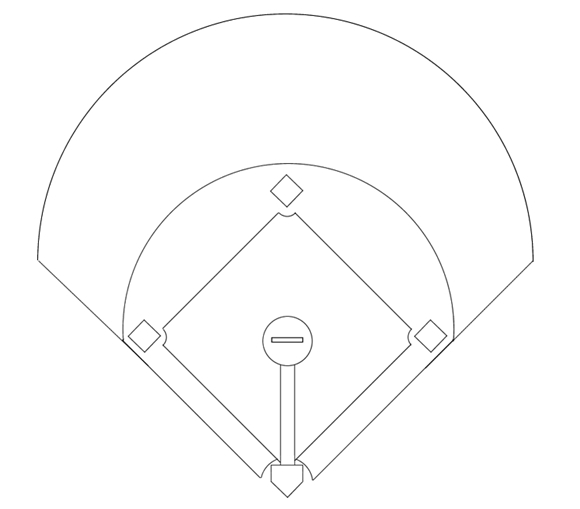 1
Pitcher
2
Catcher
Center Fielder
3
1e Baser
4
2nd Baser
5
3rd Baser
6
Short Stop
Left Fielder
Right Fielder
7
Left Fielder
Short Stop
2nd Baser
8
Center Fielder
9
Right Fielder
3rd Baser
1e Baser
Pitcher
Catcher
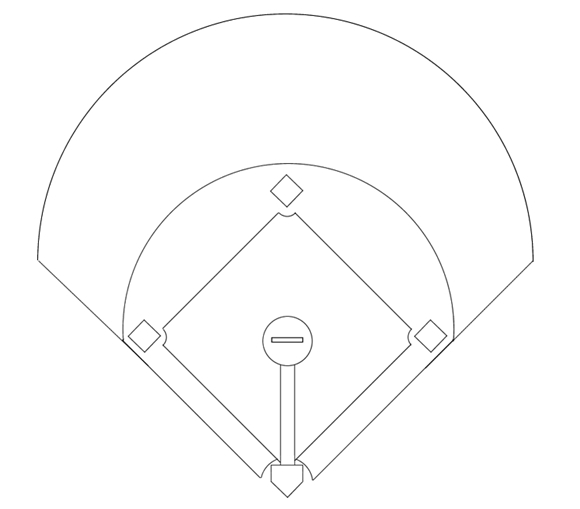 1
Pitcher
2
Catcher
8
3
1e Baser
4
2nd Baser
5
3rd Baser
6
Short Stop
7
9
7
Left Fielder
6
4
8
Center Fielder
9
Right Fielder
5
3
1
2
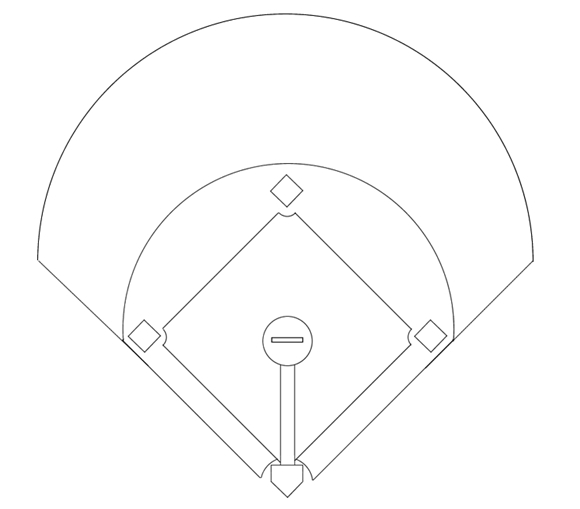 1
Pitcher
2
Catcher
8
3
1e Baser
4
2nd Baser
10
5
3rd Baser
6
Short Stop
7
9
7
Left Fielder
6
4
8
Center Fielder
9
Right Fielder
10
Mid Fielder
5
3
1
Slowpitch has a 10th player.
who plays shallow outfield
2
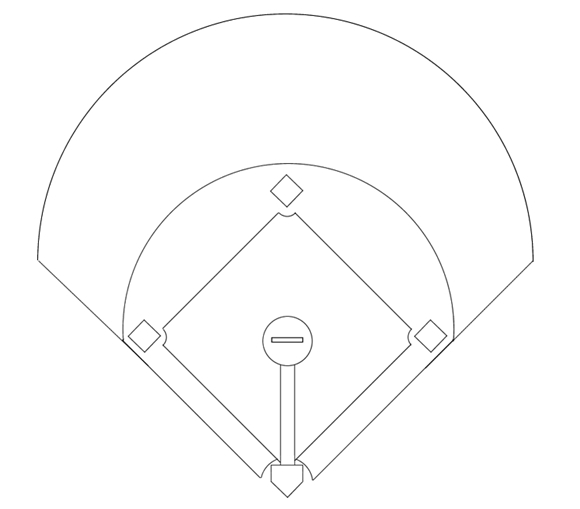 1
Pitcher
2
Catcher
3
1e Baser
8
10
4
2nd Baser
5
3rd Baser
6
Short Stop
7
9
7
Left Fielder
6
4
8
Center Fielder
9
Right Fielder
10
Mid Fielder
5
3
1
Slowpitch has a 10th player.
...or center field
2
Runner on Third
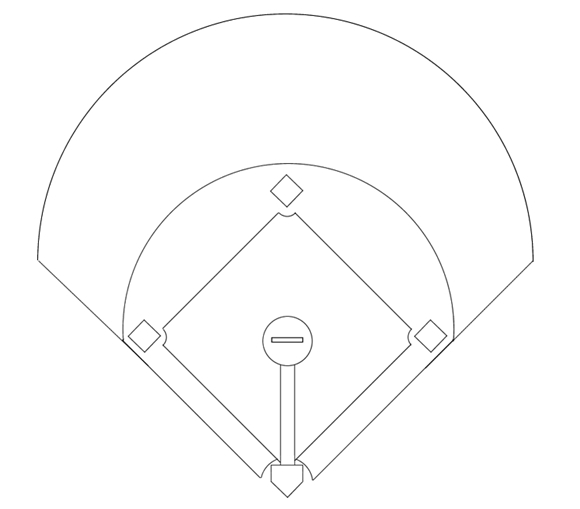 1
Pitcher
2
Catcher
8
3
1e Baser
4
2nd Baser
5
3rd Baser
6
Short Stop
7
9
7
Left Fielder
6
4
8
Center Fielder
9
Right Fielder
5
3
1
Runner on third basewill nearly always score on a base hit in the outfield.
2